SSL —The World’s Leading Provider of Commercial Satellites
Industry leading GEO commercial backlog 
Decades of hosted payload experience
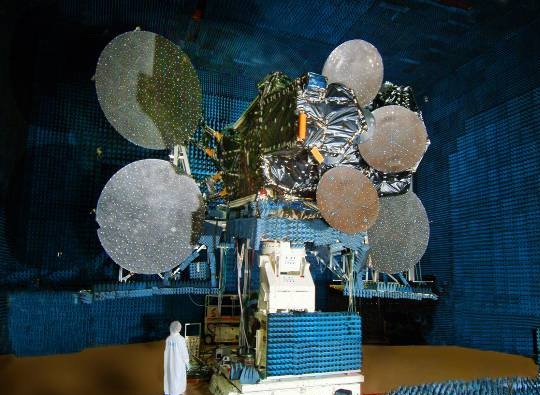 Over 250 satellites built
21 GEO satellites in current backlog
19 LEO satellites in current backlog
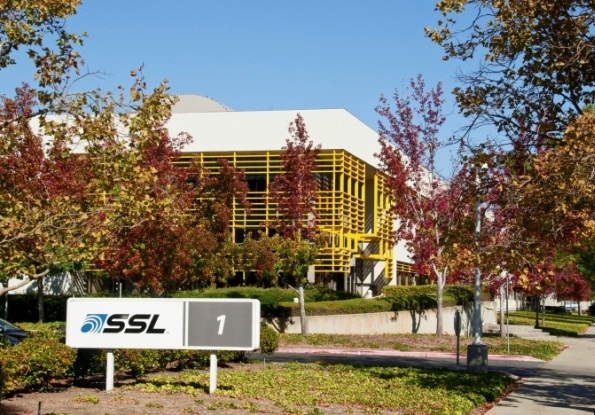 82 GEO satellites currently on-orbit
Over 2200 on-orbit years experience
Workforce of ~2,600
Almost 60 years heritage of performance and reliability
New satellite awards since January 2010:  38 GEO and 19 LEO
Launches since January 2010: 32 GEO
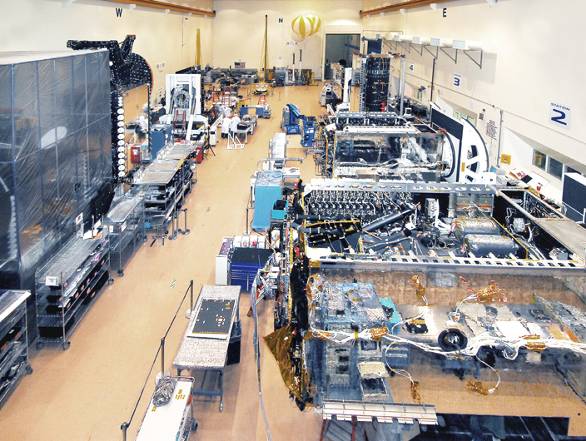 22 March 2016 ▪ Overview
MDA
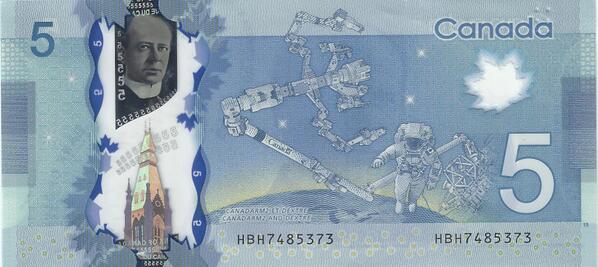 2
Satellite Assembly
3
Satellite Servicing
4
Persistent Platforms
5
Recycling
6
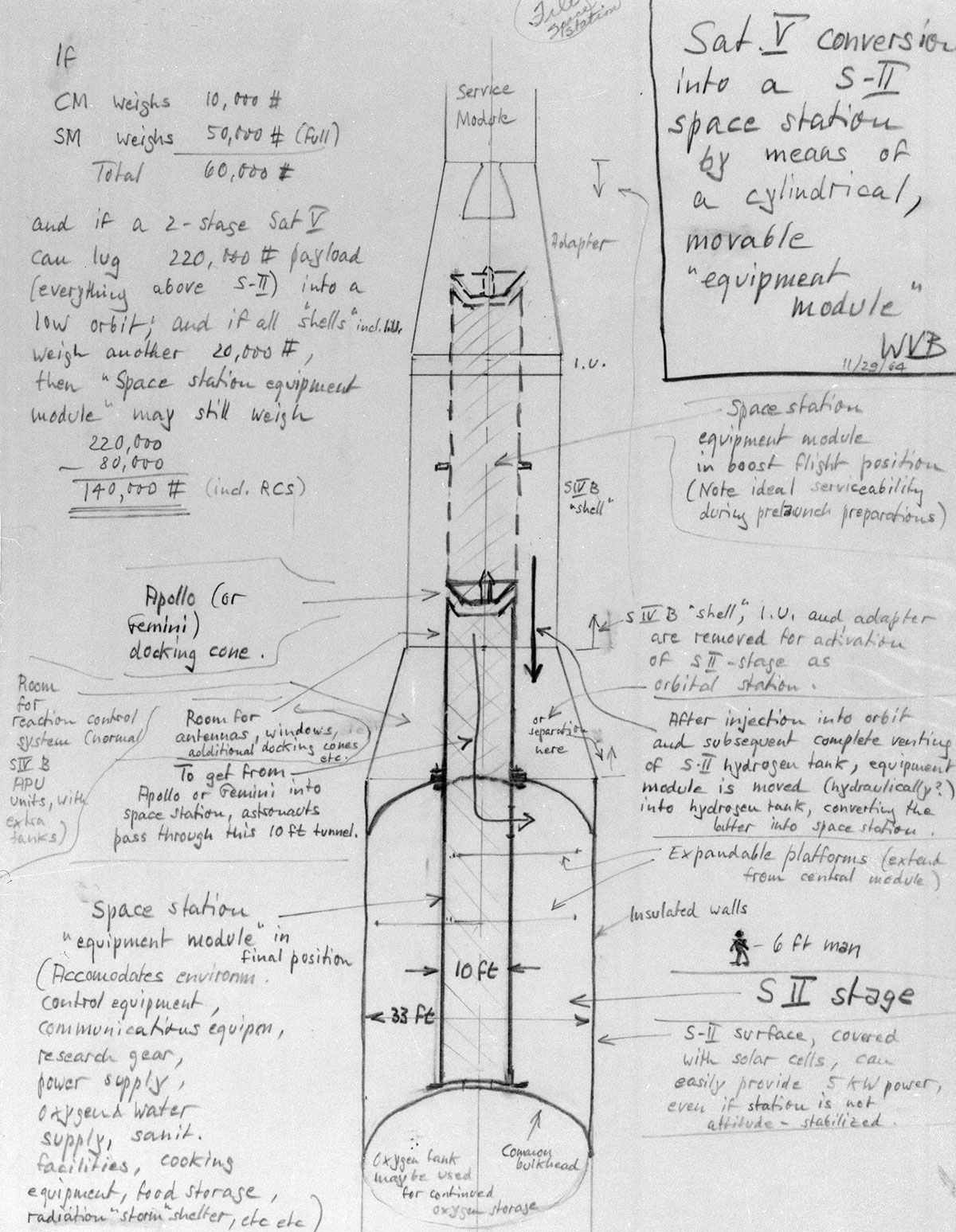 7
Repurposed Upper Stages
8
Space Lounge System
9
NASA and America Need Leadership
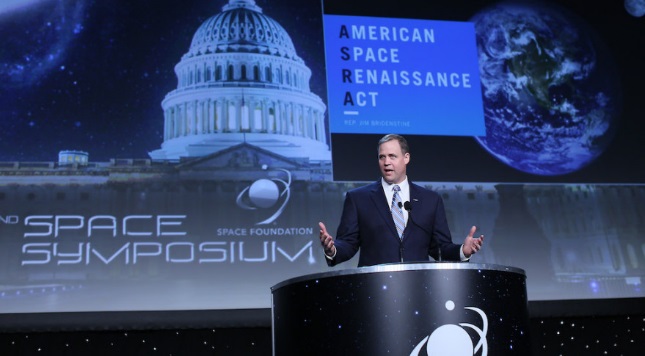 10
Be More Than a Spaceport
11